HASIL INDEKS KEPUASAN PELANGGAN TRIWULAN II TAHUN 2020
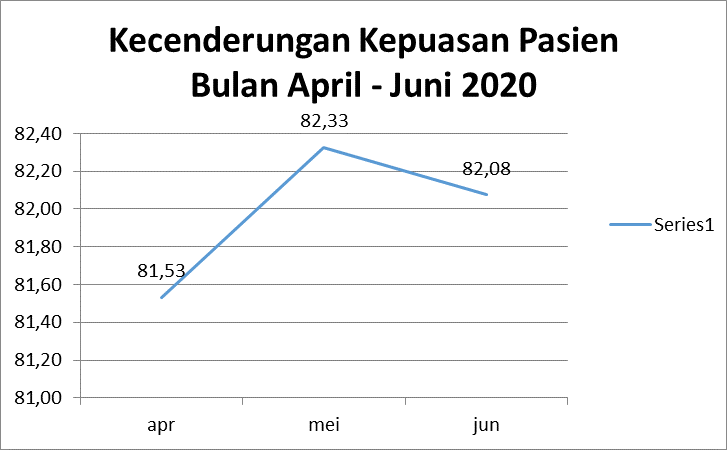 Dari grafik di atas terlihatkepuasan pasienselama April - Juni2020 terhadappelayanan di ranap &rajal cenderungfluktuatif dan baikdenganpencapaiannya masihdi atas target 81,98.
INDEKS KEPUASAN PASIEN BERDASARKAN VARIABEL TRIWULAN II TAHUN 2020
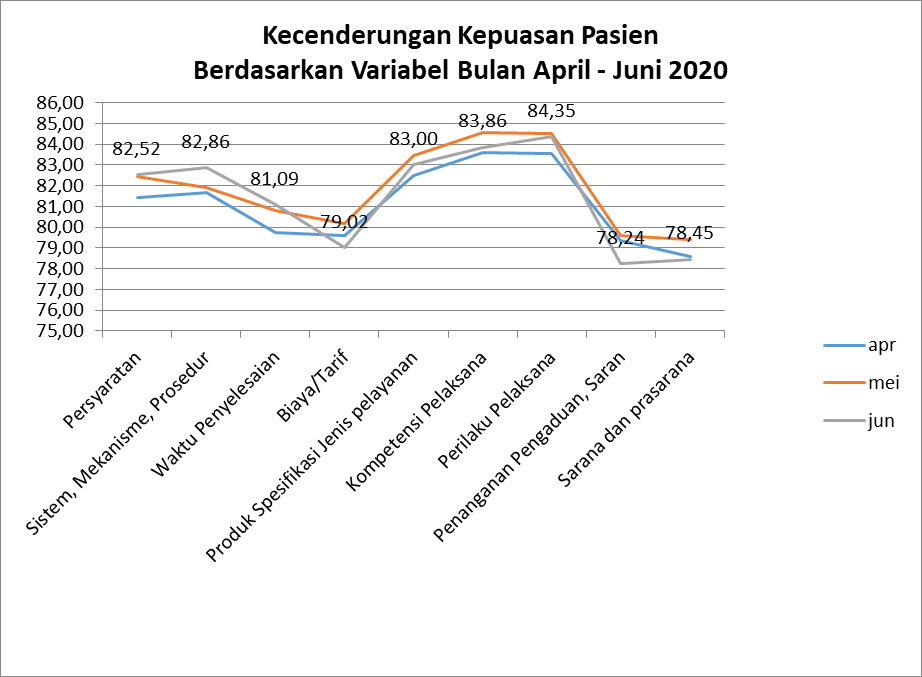 Dari grafik di atas dapat disimpulkan semua variabel penilaian mempunyai capaian kepuasan pasien di atas 76,60. Capaian tertinggi diperoleh oleh variable perilaku pelaksana yaitu pada angka 84,57 di bulan Mei 2020, sedang terendah adalah pada variable penanganan pengaduan yaitu pada angka 78,24 yaitu di bulan Juni 2020